Los dos fuegos del conflicto:
Buscar el propósito de Dios cambia tus prioridades
LA BATALLA DE LOS REINOS
Propósito
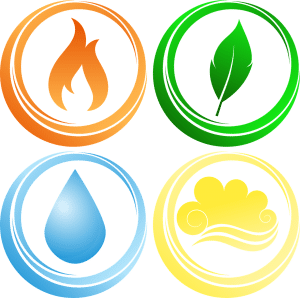 Poder
Presencia
El Triangulo del  fuego de Paz
Introducción
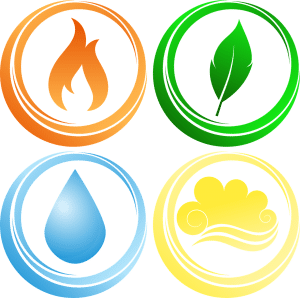 La batalla del conflicto es una batalla engañosa 
 el fuego del conflicto destructivo trata de tomar nuestra atención y que se concentre en la lámpara y que si la tenemos tendremos paz (La circunstancia, emociones, relaciones o cosas) y cuando termina el conflicto, el estar concentrados en la lámpara domina nuestros pensamientos y pensamos aun cuando vamos a dormir en la lámpara y pensamos que todo es relacionado con la lámpara. 
Si recordamos el triangulo del fuego de paz, estamos en la sección donde buscamos el propósito de Dios y como cambia nuestras prioridades
Introducción
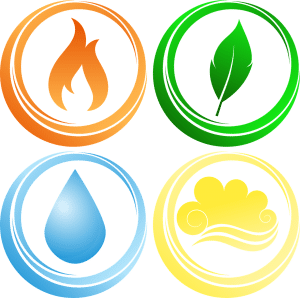 Entender las prioridades de Dios y el propósito de Dios  encontramos la victoria en el conflicto y encontramos la paz transformadora que sobrepasa todo entendimiento, entonces ¿como identificamos el propósito de Dios y como entendemos su propósito en medio del conflicto? Y quitamos la atención de la lámpara (Objeto del conflicto) porque todo en este mundo trata de mantenernos enfocados en la lámpara, pensamos que es mas importante que nada y hablaremos como notamos y identificamos el propósito de Dios porque la verdadera batalla es aquella que tenemos como seguidores de Cristo porque estamos envueltos en la batalla de dos reinos y esa batalla que nos ayuda a gravitar a buscar el propósito de Dios y cambiar nuestras prioridades.
Introducción
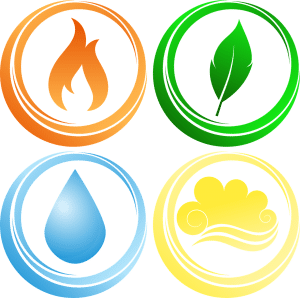 Cuando nacimos en el reino de Dios nacimos como un bebe espiritual y no nacemos sabiendo todo de la biblia y no sabemos mucho dependemos totalmente de Dios y al nacer como un bebe el bebe crece y funciona en este reino, nos alimentamos de la palabra y necesitamos carne solida y maduramos y nos cambia su palabra a su imagen y somos mas como el todo en su reino glorifica a Cristo, el nos esta cambiando a su imagen y estamos de ser niños a cristianos maduros y donde estés en ese proceso da gracias pero no hay nada de un reino que puedas traer a este reino quiere que estés totalmente renovado
Introducción
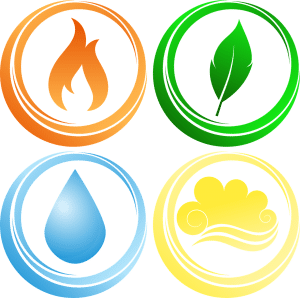 Al nacer de nuevo venimos con cargas que queremos dejar atrás y Dios usa su misericordia y gracia pero si pensamos que nos vemos bien o tienes muchas posesiones o que eres un excelente maestro de la biblia o eres bueno en tu vocación, como hombre de negocios cualquiera que sea tu talento queremos traérselos a Dios ya que el puede usarlos para su gloria y al verlos el dice: “ No me interesan pero los tomo y los cambio para que se parezcan a mi y lo hace fielmente y al estar en un conflicto los cambia es un proceso de transformación en esta batalla de los reinos. 
El regulador de este mundo es el diablo y trata de evitar que seas transformado por cristo, cada hombre al ver a Cristo en medio del conflicto es peligroso para el enemigo. Si estas en Cristo eres nueva criatura
Juan 3:3
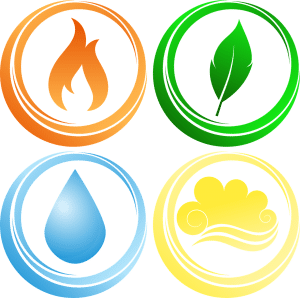 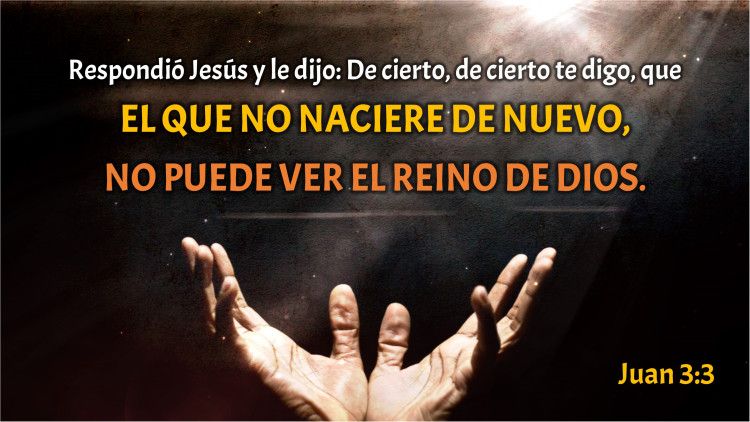 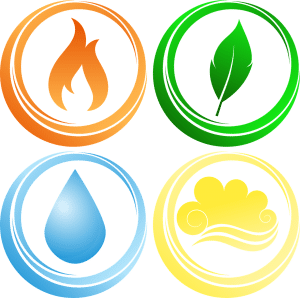 2 Corintios 5:17
De modo que si alguno está en Cristo, nueva criatura es; las cosas viejas pasaron; he aquí todas son hechas nuevas.
Dios esta transformándonos por la manera que pensamos….
Romanos 12:2
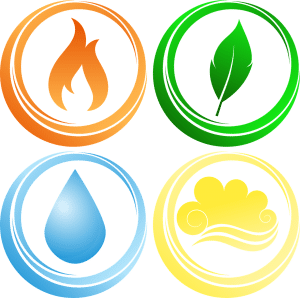 No os conforméis a este siglo, sino transformaos por medio de la renovación de vuestro entendimiento, para que comprobéis cuál sea la buena voluntad de Dios, agradable y perfecta.
El siempre esta cambiándonos como pensamos de las cosas y de como pensamos del conflicto no tratar de agarrar lo que queremos si no hacer su voluntad en nuestra vida. 
El reino de este mundo es nuestro interés quiero la lámpara pero pablo le dice a los gálatas ….
Gálatas 5:19-21
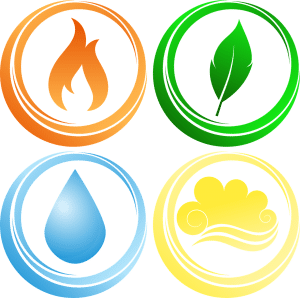 Y manifiestas son las obras de la carne, que son: adulterio, fornicación, inmundicia, lascivia, idolatría, hechicerías, enemistades, pleitos, celos, iras, contiendas, disensiones, herejías, envidias, homicidios, borracheras, orgías, y cosas semejantes a estas (Conflictos); acerca de las cuales os amonesto, como ya os lo he dicho antes, que los que practican tales cosas no heredarán el reino de Dios.
Nos envolvemos por estos deseos de la carne y al venir a ser parte del reino por meses o años Dios aun nos esta transformando y usa el conflicto para quitar lo que debe quitar, nuestra competencia sale y cuando nacemos de nuevo hay una nueva ley la ley del amor, todo glorifica a Dios dice efesios….
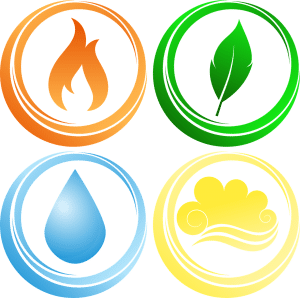 Efesios 2:8, Gálatas 2:20
Porque por gracia sois salvos por medio de la fe; y esto no de vosotros, pues es don de Dios” todo en este reino es regalado no lo puedes comprar ni lo mereces el te lo da al vivir en ti….
Con Cristo estoy juntamente crucificado, y ya no vivo yo, mas vive Cristo en mí; y lo que ahora vivo en la carne, lo vivo en la fe del Hijo de Dios, el cual me amó y se entregó a sí mismo por mí.” en la ley de la fe, es por su fe y gracia y la fe es un regalo, debes actuar por fe y no por deseos o por lo que piensas que necesitas. El reino de Dios es el fruto del espíritu que vive en nosotros….
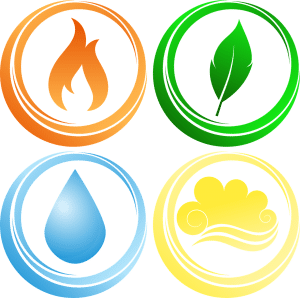 Gálatas 5:22-23
Mas el fruto del Espíritu es amor, gozo, paz, paciencia, benignidad, bondad, fe, mansedumbre, templanza; contra tales cosas no hay ley.
Tu ultimo conflicto ¿como respondiste? Como respondió tu carne o el espíritu, el nos cambia nuestras respuestas y prioridades cuando se revela a nosotros en medio del conflicto y nos da el poder
En esta batalla espiritual entre el fuego destructor y fuego de paz, la carne y el espíritu pelean por el control de nuestro espíritu
1 Pedro 2:11
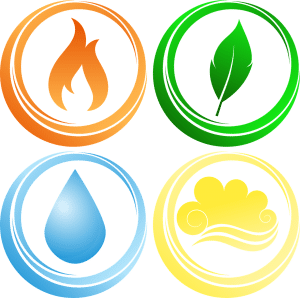 “Amados, yo os ruego como a extranjeros y peregrinos, que os abstengáis de los deseos carnales que batallan contra el alma”
Romanos 8:5-8
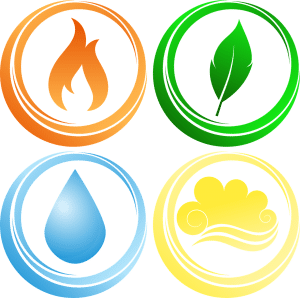 Porque los que son de la carne piensan en las cosas de la carne; pero los que son del Espíritu, en las cosas del Espíritu. Porque el ocuparse de la carne es muerte, pero el ocuparse del Espíritu es vida y paz. Por cuanto los designios de la carne son enemistad contra Dios; porque no se sujetan a la ley de Dios, ni tampoco pueden; y los que viven según la carne no pueden agradar a Dios.
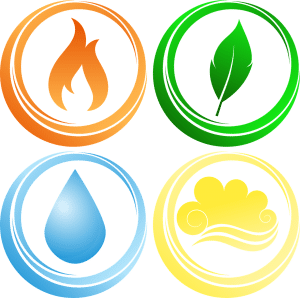 Juan 18:36
Respondió Jesús: Mi reino no es de este mundo; si mi reino fuera de este mundo, mis servidores pelearían para que yo no fuera entregado a los judíos; pero mi reino no es de aquí.
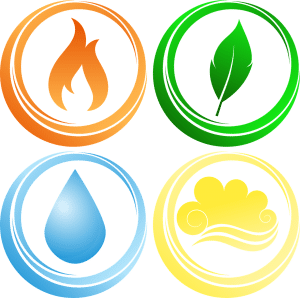 Comentario Final
Esta batalla entre la carne y el espíritu
Esta batalla de los dos reinos nos ayudan a discernir en la dinámica del conflicto y discernir como decidir por el propósito de Dios en medio del conflicto y de esto hablaremos en la siguiente sección